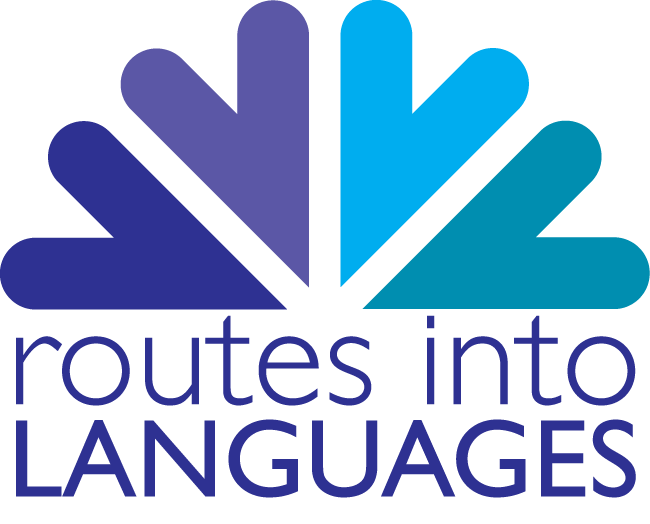 RESEARCH AND LIBRARY SKILLSActivités en françaisPart 1
Developed by Céline Benoit,Aston University
QUOTIDIENS
Un quotidien est un journal qui paraît tous les jours.

En France, les gens ne lisent pas les journaux aussi souvent qu’en Angleterre, souvent parce que les journaux sont plus chers. Il n’existe pas de “tabloids”, donc vous ne trouverez pas l’équivalent de The Sun en France.

	

	
Si vous n’en connaissez pas, essayez de trouver sur Internet une liste de quotidiens français. La plupart ont aujourd’hui leur propre site Internet
Connaissez-vous des quotidiens français ? Lesquels ?
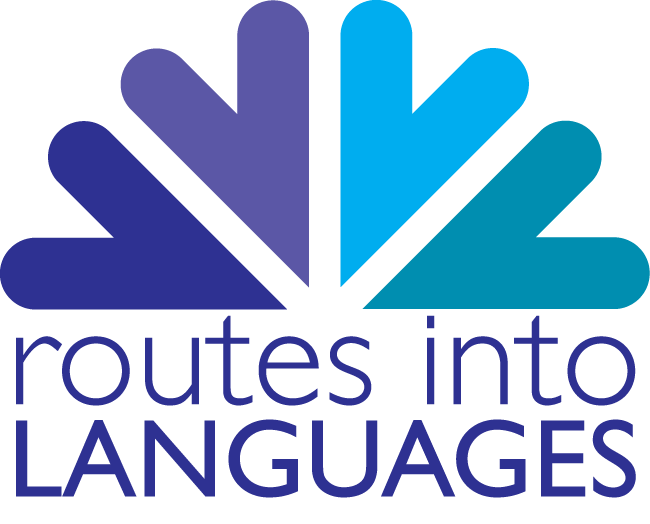 QUOTIDIENS
LE MONDE - http://www.lemonde.fr/ 
LA CROIX - http://www.la-croix.com/ 
LIBERATION - http://www.liberation.fr/ 
LE FIGARO - http://www.lefigaro.fr/ 
L’HUMANITE - http://www.humanite.fr/ 
LES ECHOS – http://lesechos.fr/ 
LA TRIBUNE - http://www.latribune.fr/accueil/a-la-une.html 
		           (journal économique et financier)
FRANCE SOIR - http://www.francesoir.fr/ 
…
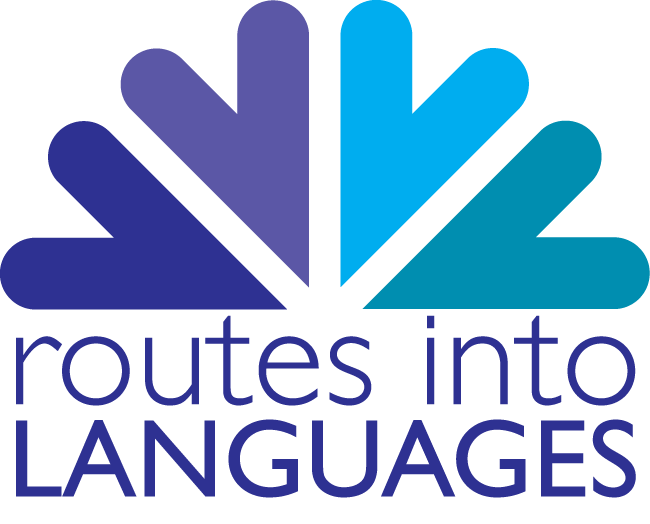 JOURNAUX REGIONAUX
Chaque jour paraissent des journaux nationaux mais aussi des journaux régionaux. 
Ces derniers sont bien souvent plus populaires auprès de la population. 
Ainsi, on trouvera des journaux pour la région du Nord, de l’Ile-de-France, de l’Ouest, du Sud-Ouest, du Centre-Ouest, du Massif Central, de la Méditerranée, des Alpes-Est et du Nord-Est.




Si vous n’en connaissez pas, cherchez sur Internet et faites une liste
Connaissez-vous des quotidiens régionaux ? Lesquels ?
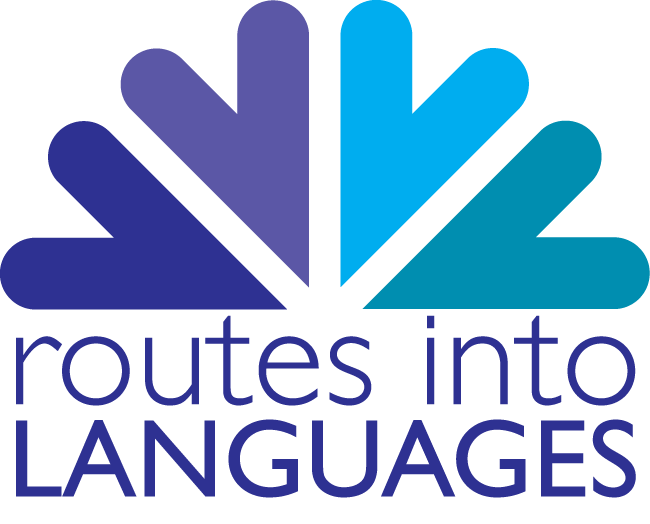 Exemples de JOURNAUX RÉGIONAUX
La Voix du Nord 
Nord éclair
Le Parisien
Paris-Normandie
La presse de la Manche
Ouest-France
Le Courrier de l’Ouest
Sud Ouest
La Dépêche du Midi
Charente libre
La Montagne
L’Écho républicain
L’Indépendant
La Marseillaise
Nice-Matin
La Provence
L’Est républicain
Vosges-Matin
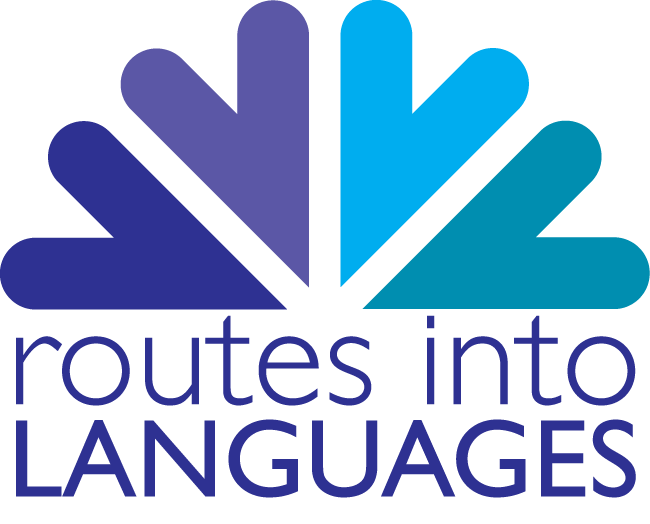 De quelles regions sont issus ces quotidiens?
-Pas-de-Calais / Nord
-Nord
-Paris
-Seine-Maritime, Eure, Yvelines
-Manche
-Calvados, Orne, Manche, Paris…
-Maine-et-Loire
-Charente, Dordogne, Gironde, Landes, Gers…
-Lot, Tarn-et-Garonne, Ariège…
La Voix du Nord 
Nord éclair
Le Parisien
Paris-Normandie
La presse de la Manche
Ouest-France
Le Courrier de l’Ouest
Sud Ouest
La Dépêche du Midi
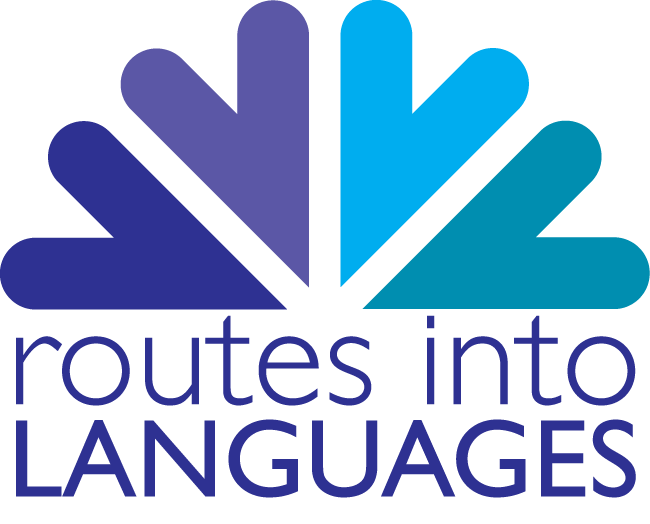 Suite…
Charente libre - Charente
La Montagne – Puy-de-Dôme, Cantal, Haute-Loire, Creuse…
L’Écho républicain  - Eure-et-Loir, Yvelines
L’Indépendant – Pyrénées Orientales, Aude
La Marseillaise – Bouches-du-Rhône, Gard, Var, Vaucluse
Nice-Matin – Alpes-Maritimes, Var, Haute-Corse, Corse-du-Sud
La Provence – Bouches-du-Rhône, Vaucluse, Alpes-de-Haute-Provence 
L’Est républicain – Doubs, Haute-Saône, Territoire-de-Belfort, Vosges, Meuse, Meurthe-et-Moselle
Vosges-Matin - Vosges
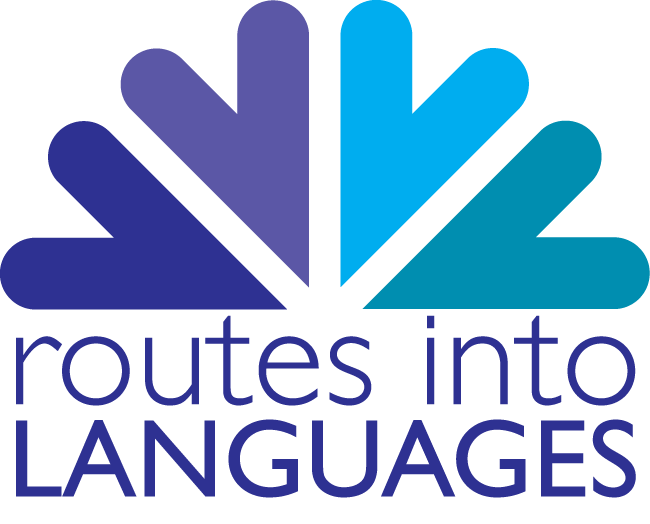 JOURNAUX QUOTIDIENS
Il n’est pas nécessaire de retenir toutes les régions concernées par les quotidiens mais certaines constatations sont importantes.

	On constate que chaque région a au moins un journal régional, souvent plusieurs.

	On remarque également qu’un journal régional peut souvent concerné plusieurs régions.

	Les journaux régionaux, tout comme les journaux nationaux, sont souvent en faveur d’un parti politique. Essayez toujours de savoir si votre journal est de droite ou de gauche.
	Nombre de journaux français doivent leur nom à la Seconde Guerre mondiale, lorsque la presse clandestine s’est développée avec la Résistance.
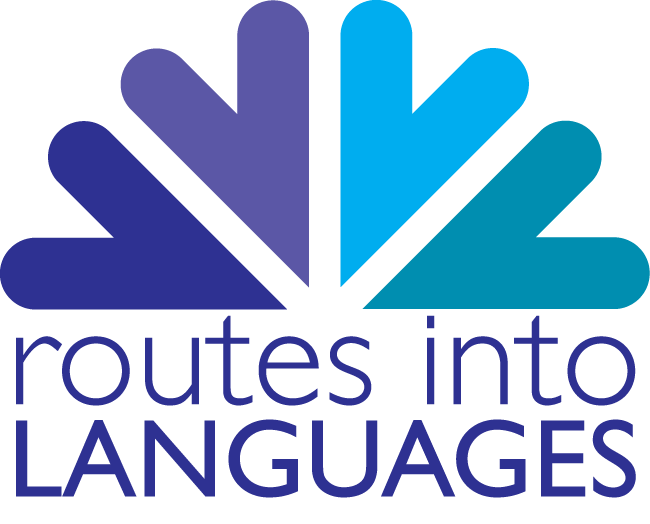